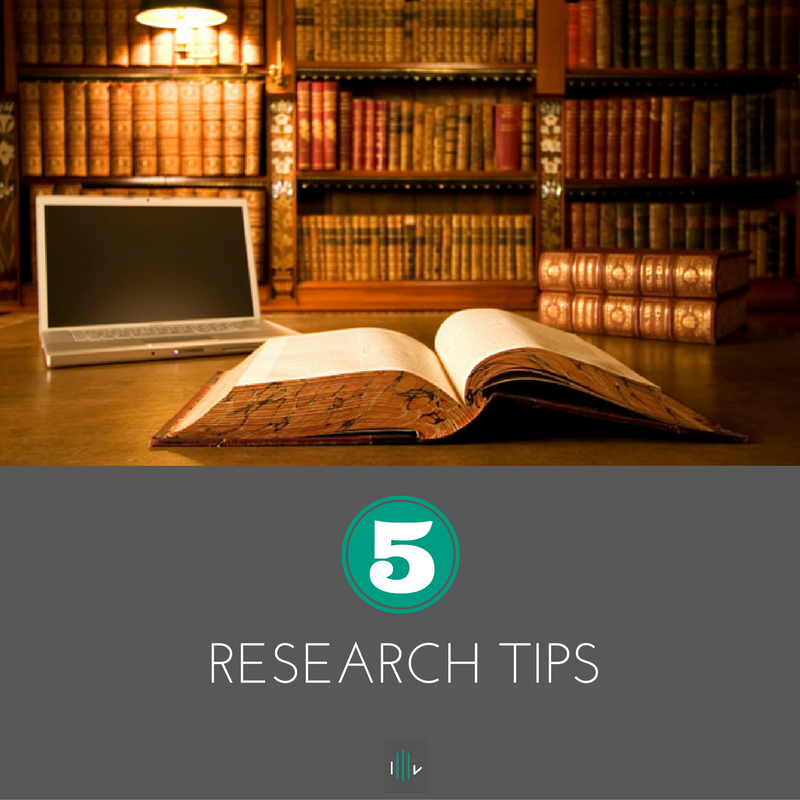 MATSATI.COM Teaching Ministry
Website: https://www.matsati.com YouTube Channel: https://www.youtube.com/user/MATSATI/
ישעיהו מה:יח-כה  / Isaiah 45:19-25
LIVE STREAM: 6:30 pm EST Thursday
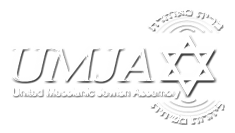 New Telegram Channel: Messianic Ministries
https://t.me/MessianicMinistries
Focus: The Way of Life - Following Yeshua the Messiah with an emphasis on walking in His footsteps according to the Torah
A Community
for Learning
Discuss the Scriptures, 
learn the languages, 
and fellowship
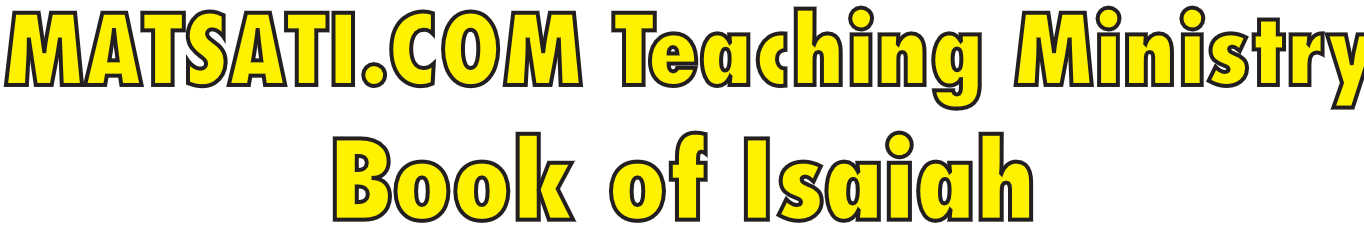 Isaiah 45:19-25
ישעיהו מה:יח-כה
Why is the God of Israel Unmatched by Any Other?
Isaiah / ישעיה
http://www.matsati.com
מבוא לישעיהו

Part 1
Isaiah / ישעיה
http://www.matsati.com
Overview of Isaiah 45:19-25
Open Proclamation: The Lord asserts that He has not spoken in secret or obscurity. Unlike other gods, He does not hide His intentions or make vague promises. His communication is clear and straightforward.
Seeking in Vain: The Lord challenges the seed of Jacob (Israel) not to seek Him in vain. In other words, seeking Him will not lead to disappointment. Unlike false gods, who remain silent or fail to deliver, the Lord responds to genuine seekers.
Righteousness and Truth: The Lord speaks righteousness and declares things that are right. His words are trustworthy and aligned with truth. False gods, on the other hand, cannot provide such assurance and their worship is linked to immorality and unrighteousness.
The Only God: The Lord proclaims that there is no other God beside Him. He stands alone as the just God and the Savior. No other deity can claim this position. He invites all to look to Him for salvation.
Universal Salvation: The Lord extends His offer of salvation to all the ends of the earth. Whoever looks to Him will be saved. His promise is not limited to a specific group or nation. This again signifies the mercy and grace of God, and highlights Him as the Creator and Lord over all!
Unwavering Oath: The Lord swears by Himself that every knee shall bow and every tongue shall swear allegiance to Him. His authority is absolute, and His promises are irrevocable.
Righteousness and Strength: Those who turn to the Lord find righteousness and strength. Those who oppose Him will be ashamed.
Justification and Glory: Ultimately, in the Lord, all of Israel will be justified and will find glory. This again highlights the significance of our being grafted into Israel through faith in the Messiah! (Romans 11)
Isaiah / ישעיה
http://www.matsati.com
Romans 14:11  
14:11 For it is written, As I live, saith the Lord, every knee shall bow to me, and every tongue shall confess to God. (KJV γέγραπται γάρ· ζῶ ἐγώ, λέγει κύριος, ὅτι ἐμοὶ κάμψει πᾶν γόνυ καὶ πᾶσα γλῶσσα ἐξομολογήσεται τῷ θεῷ.)
Philippians 2:9–11  
2:9 Wherefore God also hath highly exalted him, and given him a name which is above every name: 2:10 That at the name of Jesus every knee should bow, of things in heaven, and things in earth, and things under the earth; 2:11 And that every tongue should confess that Jesus Christ is Lord, to the glory of God the Father. (KJV διὸ καὶ ὁ θεὸς αὐτὸν ὑπερύψωσεν καὶ ἐχαρίσατο αὐτῷ τὸ ὄνομα τὸ ὑπὲρ πᾶν ὄνομα, ἵνα ἐν τῷ ὀνόματι Ἰησοῦ πᾶν γόνυ κάμψῃ ἐπουρανίων καὶ ἐπιγείων καὶ καταχθονίων καὶ πᾶσα γλῶσσα ἐξομολογήσηται ὅτι κύριος Ἰησοῦς Χριστὸς εἰς δόξαν θεοῦ πατρός.)
Isaiah / ישעיה
http://www.matsati.com
ספר ישעיה

Part 2
Isaiah / ישעיה
http://www.matsati.com
﻿ספר ישעיה פרק מה
יט   לֹא בַסֵּתֶר דִּבַּרְתִּי בִּמְקוֹם אֶרֶץ חשֶׁךְ לֹא אָמַרְתִּי לְזֶרַע יַעֲקֹב תֹּהוּ בַקְּשׁוּנִי אֲנִי יְהֹוָה דֹּבֵר צֶדֶק מַגִּיד מֵישָׁרִים: כ   הִקָּבְצוּ וָבֹאוּ הִתְנַגְּשׁוּ יַחְדָּו פְּלִיטֵי הַגּוֹיִם לֹא יָדְעוּ הַנֹּשְֹאִים אֶת-עֵץ פִּסְלָם וּמִתְפַּלְלִים אֶל-אֵל לֹא יוֹשִׁיעַ: כא   הַגִּידוּ וְהַגִּישׁוּ אַף יִוָּעֲצוּ יַחְדָּו מִי הִשְׁמִיעַ זֹאת מִקֶּדֶם מֵאָז הִגִּידָהּ הֲלוֹא אֲנִי יְהֹוָה וְאֵין-עוֹד אֱלֹהִים מִבַּלְעָדַי אֵל-צַדִּיק וּמוֹשִׁיעַ אַיִן זוּלָתִי: כב   פְּנוּ-אֵלַי וְהִוָּשְׁעוּ כָּל-אַפְסֵי-אָרֶץ כִּי אֲנִי-אֵל וְאֵין עוֹד: כג   בִּי נִשְׁבַּעְתִּי יָצָא מִפִּי צְדָקָה דָּבָר וְלֹא יָשׁוּב כִּי-לִי תִּכְרַע כָּל-בֶּרֶךְ תִּשָּׁבַע כָּל-לָשׁוֹן: כד   אַךְ בַּיהֹוָה לִי אָמַר צְדָקוֹת וָעֹז עָדָיו יָבוֹא וְיֵבֹשׁוּ כֹּל הַנֶּחֱרִים בּוֹ: כה   בַּיהֹוָה יִצְדְּקוּ וְיִתְהַלְלוּ כָּל-זֶרַע יִשְֹרָאֵל:
Isaiah / ישעיה
http://www.matsati.com
וְאֵין-עוֹד אֱלֹהִים מִבַּלְעָדַי אֵל-צַדִּיק וּמוֹשִׁיעַ אַיִן זוּלָתִי:
וְאֵין  (ve'ein) 		- and no
עוֹד  (od) 			- other
אֱלֹהִים  (Elohim) 		- gods
מִבַּלְעָדַי  (mil'aday) 	- beside me
אֵל-צַדִּיק  (El Tzadik) 	- righteous god
וּמוֹשִׁיעַ  (u moshi’a) 	- and savior
אַיִן  (ayin) 			- is there not
זוּלָתִי  (zulati) 		- besides
Isaiah / ישעיה
http://www.matsati.com
Romans 3:30  
3:30 Seeing it is one God, which shall justify the circumcision by faith, and uncircumcision through faith. (KJV 30 ⸀εἴπερ εἷς ὁ θεὸς ὃς δικαιώσει περιτομὴν ἐκ πίστεως καὶ ἀκροβυστίαν διὰ τῆς πίστεως*.)
1 Corinthians 8:4  
8:4 As concerning therefore the eating of those things that are offered in sacrifice unto idols, we know that an idol is nothing in the world, and that there is none other God but one. (KJV 4 Περὶ τῆς βρώσεως οὖν τῶν εἰδωλοθύτων,* οἴδαμεν ὅτι οὐδὲν εἴδωλον ἐν κόσμῳ καὶ ὅτι οὐδεὶς θεὸς ⸆ εἰ μὴ εἷς.)
Isaiah / ישעיה
http://www.matsati.com
Galatians 3:20  
3:20 Now a mediator is not a mediator of one, but God is one. (KJV 20 ὁ δὲ μεσίτης ἑνὸς οὐκ ἔστιν, ὁ δὲ θεὸς εἷς ἐστιν.*)

James 2:19  
2:19 Thou believest that there is one God; thou doest well: the devils also believe, and tremble. (KJV 19 σὺ πιστεύεις ὅτι ⸂εἷς ἐστιν ὁ θεός⸃,* καλῶς ποιεῖς· καὶ τὰ δαιμόνια πιστεύουσιν καὶ φρίσσουσιν.)
Isaiah / ישעיה
http://www.matsati.com
Tehillim / Psalm 2:1–2  
2:1 Why do the heathen rage, And the people imagine a vain thing? 2:2 The kings of the earth set themselves, And the rulers take counsel together, Against the LORD, and against his anointed, saying, (KJV לָ֭מָּה רָגְשׁ֣וּ גוֹיִ֑ם וּ֝לְאֻמִּ֗ים יֶהְגּוּ־רִֽיק׃ יִ֥תְיַצְּב֨וּ׀ מַלְכֵי־אֶ֗רֶץ וְרוֹזְנִ֥ים נֽוֹסְדוּ־יָ֑חַד עַל־יְ֝הוָה וְעַל־מְשִׁיחֽוֹ׃ נְֽ֭נַתְּקָה אֶת־מֽוֹסְרוֹתֵ֑ימוֹ וְנַשְׁלִ֖יכָה מִמֶּ֣נּוּ עֲבֹתֵֽימוֹ׃)
Isaiah / ישעיה
http://www.matsati.com
John 3:15–18  
3:15 That whosoever believeth in him should not perish, but have eternal life. 3:16 For God so loved the world, that he gave his only begotten Son, that whosoever believeth in him should not perish, but have everlasting life. 3:17 For God sent not his Son into the world to condemn the world; but that the world through him might be saved. 3:18 He that believeth on him is not condemned: but he that believeth not is condemned already, because he hath not believed in the name of the only begotten Son of God. (KJV ἵνα πᾶς ὁ πιστεύων ἐν αὐτῷ ἔχῃ ζωὴν αἰώνιον. οὕτως γὰρ ἠγάπησεν ὁ θεὸς τὸν κόσμον, ὥστε τὸν υἱὸν τὸν μονογενῆ ἔδωκεν, ἵνα πᾶς ὁ πιστεύων εἰς αὐτὸν μὴ ἀπόληται ἀλλʼ ἔχῃ ζωὴν αἰώνιον. οὐ γὰρ ἀπέστειλεν ὁ θεὸς τὸν υἱὸν εἰς τὸν κόσμον ἵνα κρίνῃ τὸν κόσμον, ἀλλʼ ἵνα σωθῇ ὁ κόσμος διʼ αὐτοῦ. ὁ πιστεύων εἰς αὐτὸν οὐ κρίνεται· ὁ δὲ μὴ πιστεύων ἤδη κέκριται, ὅτι μὴ πεπίστευκεν εἰς τὸ ὄνομα τοῦ μονογενοῦς υἱοῦ τοῦ θεοῦ.)
Isaiah / ישעיה
http://www.matsati.com
Romans 14:10–12  
14:10 But why dost thou judge thy brother? or why dost thou set at nought thy brother? for we shall all stand before the judgment seat of Christ. 14:11 For it is written, As I live, saith the Lord, every knee shall bow to me, and every tongue shall confess to God. 14:12 So then every one of us shall give account of himself to God. (KJV Σὺ δὲ τί κρίνεις τὸν ἀδελφόν σου; ἢ καὶ σὺ τί ἐξουθενεῖς τὸν ἀδελφόν σου; πάντες γὰρ παραστησόμεθα τῷ βήματι τοῦ θεοῦ, γέγραπται γάρ· ζῶ ἐγώ, λέγει κύριος, ὅτι ἐμοὶ κάμψει πᾶν γόνυ καὶ πᾶσα γλῶσσα ἐξομολογήσεται τῷ θεῷ. ἄρα [οὖν] ἕκαστος ἡμῶν περὶ ἑαυτοῦ λόγον δώσει [τῷ θεῷ].)
Isaiah / ישעיה
http://www.matsati.com
NT Use of Glorying in the Lord God

Romans 10:11: "For the Scripture says, 'Everyone who believes in him will not be put to shame.'"
Romans 10:15: "How beautiful are the feet of those who preach the good news!"
Romans 10:16: "But they have not all obeyed the gospel. For Isaiah says, 'Lord, who has believed what he has heard from us?'"
Romans 14:11: "For it is written, 'As I live, says the Lord, every knee shall bow to me, and every tongue shall confess to God.'"
Isaiah / ישעיה
http://www.matsati.com
Matthew 11:4–6  
11:4 Jesus answered and said unto them, Go and shew John again those things which ye do hear and see: 11:5 The blind receive their sight, and the lame walk, the lepers are cleansed, and the deaf hear, the dead are raised up, and the poor have the gospel preached to them. 11:6 And blessed is he, whosoever shall not be offended in me. (KJV Καὶ ἀποκριθεὶς ὁ Ἰησοῦς εἶπεν αὐτοῖς· πορευθέντες ἀπαγγείλατε Ἰωάννῃ ἃ ἀκούετε καὶ βλέπετε· τυφλοὶ ἀναβλέπουσιν καὶ χωλοὶ περιπατοῦσιν, λεπροὶ καθαρίζονται καὶ κωφοὶ ἀκούουσιν, καὶ νεκροὶ ἐγείρονται καὶ πτωχοὶ εὐαγγελίζονται· καὶ μακάριός ἐστιν ὃς ἐὰν μὴ σκανδαλισθῇ ἐν ἐμοί.)
Isaiah / ישעיה
http://www.matsati.com
Rabbinic Literature
ספרות רבנית

Part 3
Isaiah / ישעיה
http://www.matsati.com
Targum Jonathan son of Uziel Isaiah 45:19-25
45:19 I have not spoken in secret, in a dark place of the earth: I said not unto the seed of the house of Jacob, Seek me reverently in vain: I the Lord speak the truth, declaring upright things. 45:20 Assemble yourselves and come; draw near together, ye that are escaped of the nations: they know nothing that carry about their wooden images, and who pray unto a god who shall not save. 45:21 Tell ye, and draw ye near; yea, take counsel together: who hath declared this from ancient time? who hath told it from that time? have not I the Lord? and there is no God whatever besides me; a just God and a Saviour; there is none but I. 45:22 Turn unto my WORD, and be ye saved, all that are at the ends of the earth: for I am the Lord, and there is none else. 45:23 I have sworn by my WORD, the word is gone forth in righteousness from my presence, and shall not fail, That before me every knee shall bow, every tongue shall swear. 45:24 Surely, He has promised to bring me righteousness and strength by the WORD of the Lord. In His WORD they shall offer praise, and all the nations that are incensed against His people shall be ashamed. 45:25 In the WORD of the Lord all the seed of Israel shall be justified and glorified. (TgJ)
Isaiah / ישעיה
http://www.matsati.com
Isaiah / ישעיה
http://www.matsati.com
Mei HaShiloach, Volume I, Deuteronomy, Eikev 4
“If you say in your hearts, these nations are more powerful than I, how shall I inherit them? Do not fear them, remember well what Hashem your God did to Pharaoh and all of Egypt.” (Devarim, 7:17–18) How is it possible to warn of something that happens of its own accord without the input of man’s will, and command concerning it, “be not afraid?” Will not the heart fear it anyway (as it is out of our hands)? Yet we find that the contents of a man’s heart are known through his actions, and by means of the mitzvot the depth of his heart will become clear. For example, one who does not rule over his fellow even though it is within his power to do so, from this we see that he fears God. If he adorns the mitzvot “hiddur mitzvah,” to a high degree, as our sages have said (Baba Kama, 9b), this is proof that he loves God from the depth of his heart, and not superficially. Similarly here God warned of the necessity to remove illusion from the heart of Israel. Truly the heart of Israel contains a special power, so it is necessary to remove the illusion from their heart, for in truth God does not desire that we fear anything illusory. This is as it is written (Yesahya, 45:19), “I have not said to the seed of Jacob, ‘seek me in tohu’ [chaos, baseless void].” Tohu means the fear of the illusory, and a man must know that there is a force running the world, and He wants His creations to have a calm mind. That which He warned here, “do not fear them” means not to fear the superficial (the illusions of the surface), as is explained on the verse, “when you see the horse and chariots, a people more powerful than you…” (Mei HaShiloach Parshat Shoftim).
Isaiah / ישעיה
http://www.matsati.com
Man and God, Chapter 7 Sedeq and S'daqah 463
However, if sedeq is a divine disposition to create with the purpose of the Good in view, then we are led to the conclusion that sedeq, ontologically speaking, is the principle of identity between Being and Value and its efficacious mightiness. We have shown how this identity between Being and Value comes to expression in Isaiah 45:18–19. The understanding of the identity of Being and the Good and the Tohu quality of evil is essential for the appreciation of the biblical idea of redemption and, indeed, of the Messianism of the Hebrew Bible. We may best illustrate our point by discussing a comment of Snaith. This is what he has to say about sedeq as salvation:
Isaiah / ישעיה
http://www.matsati.com
Isaiah / ישעיה
http://www.matsati.com
Steinsaltz on Isaiah 45:22
Therefore, turn to Me and be saved, all the ends of the earth; for I am God and there is no other. There is no other source of salvation. My divinity is independent of nationality and location; one may not turn to idols even in the most isolated corner of the earth.
Isaiah / ישעיה
http://www.matsati.com
Isaiah / ישעיה
http://www.matsati.com
Rashi on Isaiah 45:24 Parts 1-3
אך בה' לי אמר. המקרא זה מסורס וכן פתרונו אך לי בה' אמר צדקות ועוז אע"פ שכל הגוים ישתחוו לפניו אך לי לבדי כנסת ישראל בה' הובטח לי צדקות ועוז ולא יבאו מכחישי תורה לחלל כבודי:
But to me did He say by the Lord Heb. אַךְ בַה' לִי אָמַר [ lit. but by the Lord to me He said]. This verse is inverted, and thus is its interpretation: But to me did He say by the Lord righteousness and strength. Although all the nations shall prostrate themselves before Him [correct reading according to Warsaw edition, K’li Paz, and mss.], but to me alone, the congregation of Israel, has been promised by the Lord righteousness and strength, and other nations shall not be included in my glory.
עדיו יבוא ויבשו וגו'. כל הנחרים בהקב"ה יבואו עדיו להתחרט על מה שעשו בחייהם ויבושו:
to Him shall come and be ashamed etc. All who were incensed against the Holy One, blessed be He, shall come to Him to regret what they did in their lifetimes and be ashamed.
הנחרים. המתגרים:
all who are incensed Heb. כֹּל הַנֶּחֱרִים בּוֹ,  all who are incensed.
Isaiah / ישעיה
http://www.matsati.com
Olat Reiyah, Essays on Prayer, Paths of Action in Prayer 11
…rather while immersed in the joy of mitzvah. [ibid.] A mitzva comes to realization also outside of the soul of the one who performs it. In truth, joy is the sensation of inner wholeness which the upright soul feels in the rightness of her path and its goodness. And, in that prayer is the choice fruit of time (see Kuzari 3:5) and its purpose inner soul perfection, it is fitting that it reveal itself through the pleasure of a whole inner life, through the joy of mitzvah.
Our Sages teach – one who prays must direct his heart toward heaven. Abba Shaul says a sign for this is “You will prepare (tachin) their heart, You will cause your ear to hear.” (Tehillim 10:17) [ibid.] There is particular kavana, which is alignment with the meaning of the words and ideas of prayer. There is all-inclusive kavana, which is an alignment of the heart with the greatness of G–d and the soul’s elevation suitable to her illumination by the light of G–d, for which the hour of prayer is uniquely favorable. This is what we learn here, that aside from aligning with the words and ideas in their particularity, one must direct align their heart with heaven and the loftiness of G–d to the extent that their soul can bear. And through this remembering of G–d and His greatness, the soul is lifted up to the wholeness of prayer’s purpose, which of necessity aids its acceptance. And Abba Shaul said that this is what ‘prepare their hearts’ means - that through remembering G–d, their hearts are prepared for justice (see Yishayahu 45:19) and rectitude. Like the words of Rabbenu Yonah on the verse “It is through the Lord that all the offspring of Israel have vindication and glory.” (Yishayahu 45:25) There he says that through recalling G–d, the seed of Israel becomes righteous and praiseworthy, because through this recollection their soul is lifted up to every good trait, to every practical capability and heart’s wisdom. And so G–d is the One Who prepares their hearts, because their hearts are lifted up to great things through the remembering of Him and His might. And through this ‘You will cause Your ear to hear.’ This teaches that aside from the particular kavana, that is absolutely primary, the all-inclusive kavana is certainly required. This type of kavana is indicated by ‘prepare (tachin) his heart to heaven,’ it aids the acceptance of prayer.
Isaiah / ישעיה
http://www.matsati.com